A journal continued as a different name (using 780 and 785)
Yoel Kortick – Senior Librarian
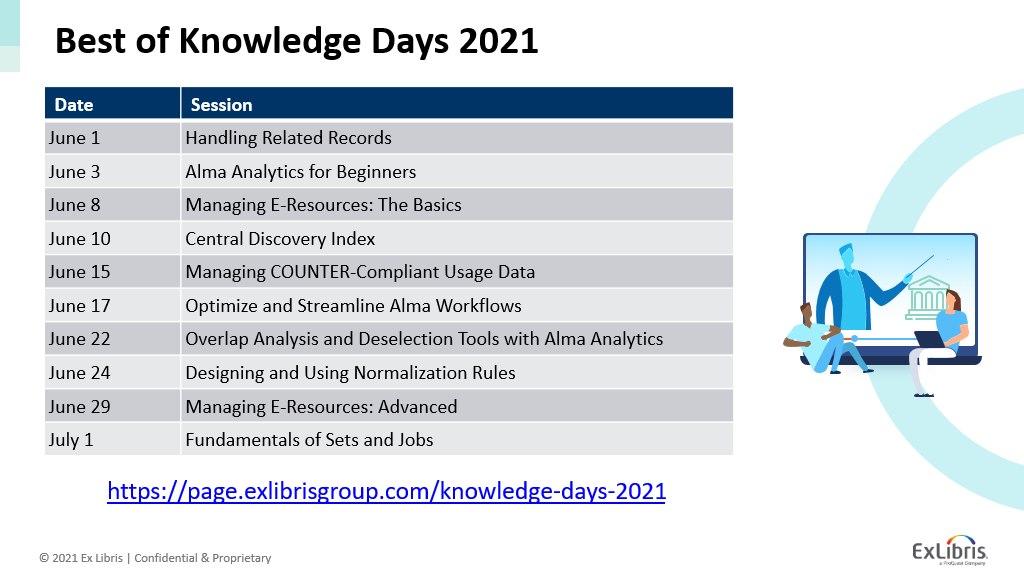 One bibliographic record with multiple 773 host item entry fields
Yoel Kortick – Senior Librarian
A Journal continued as a different name
This relates to the relation of one journal that changed its name and is “continued as” another journal.
The “British Columbia Medical Journal” was originally known as the “Vancouver Medical Association Bulletin”.
“British Columbia Medical Journal” was “Preceded by” the “Vancouver Medical Association Bulletin”. 
Alma uses standard MARC tags to establish the relationships
785 is “Succeeding Entry”
780 is “Preceding Entry”
3
A Journal continued as a different name
Vancouver Medical Association Bulletin
British Columbia Medical Journal
4
A Journal continued as a different name
The two bibliographic records
The 780 and 785 of each entry points to the succeeding and preceding entry for each journal
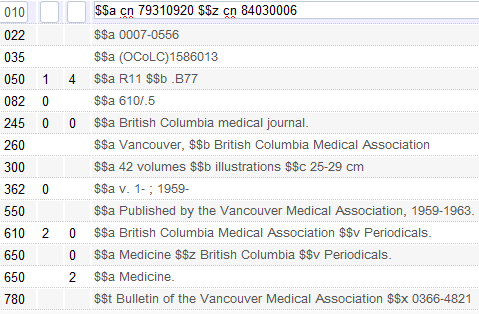 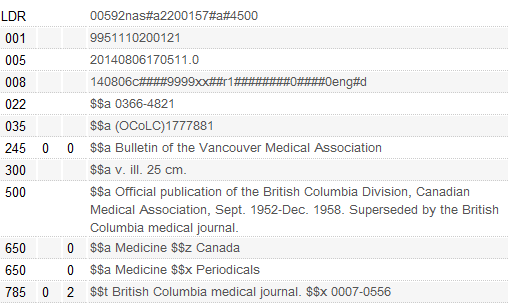 5
A Journal continued as a different name
Here is the relation in the metadata editor (Precedes)
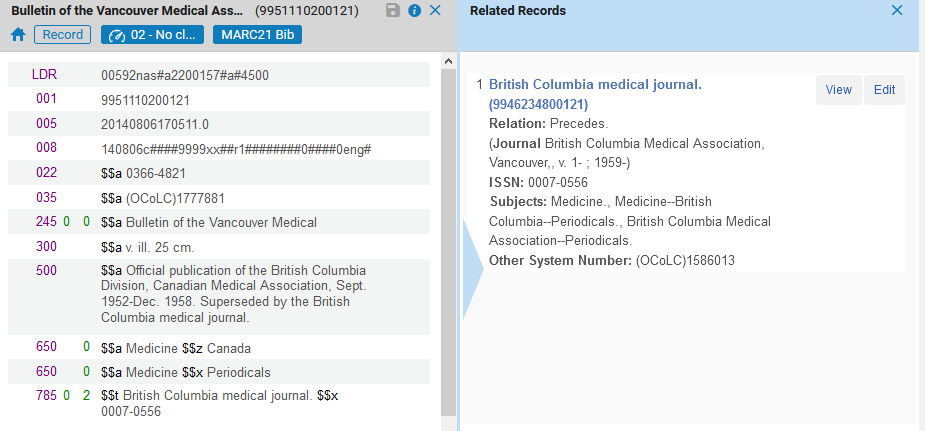 6
A Journal continued as a different name
Here is the relation in the metadata editor (Succeeds)
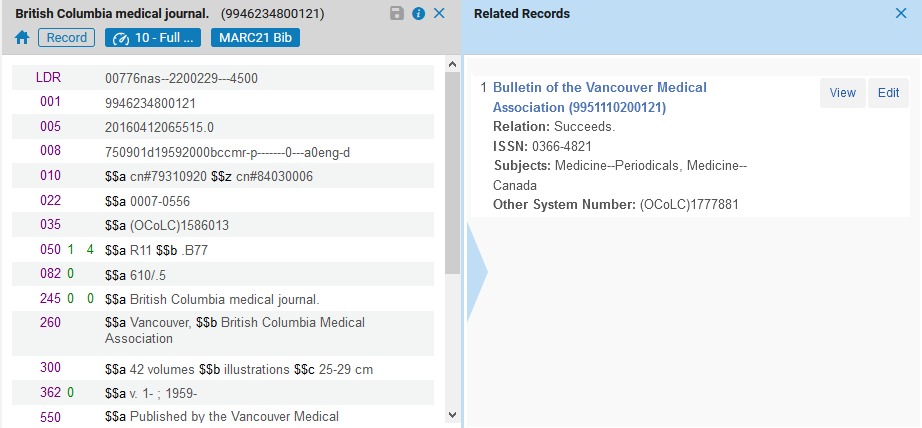 7
A Journal continued as a different name
Here is the BIBFRAME for Bulletin of the Vancouver Medical Association (preceded by)
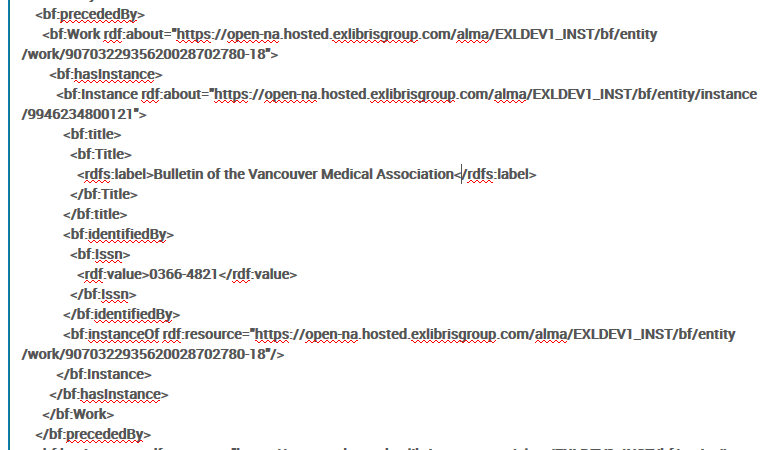 8
A Journal continued as a different name
Here is the BIBFRAME for British Columbia medical journal (succeeded by)
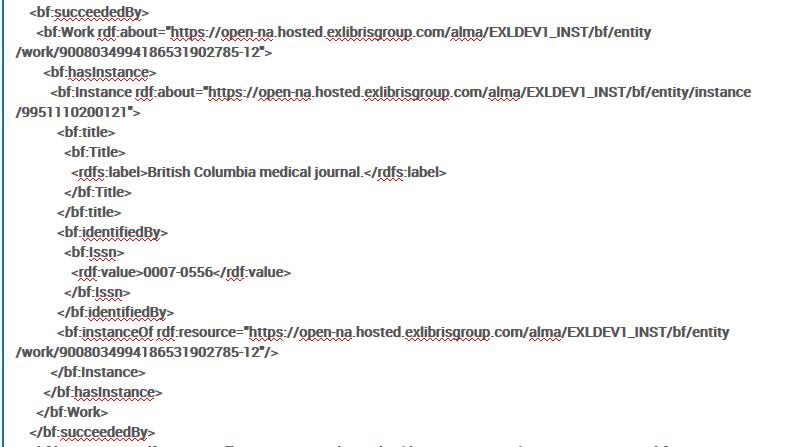 9
A Journal continued as a different name
Here is the relation in Alma for British Columbia medical Journal
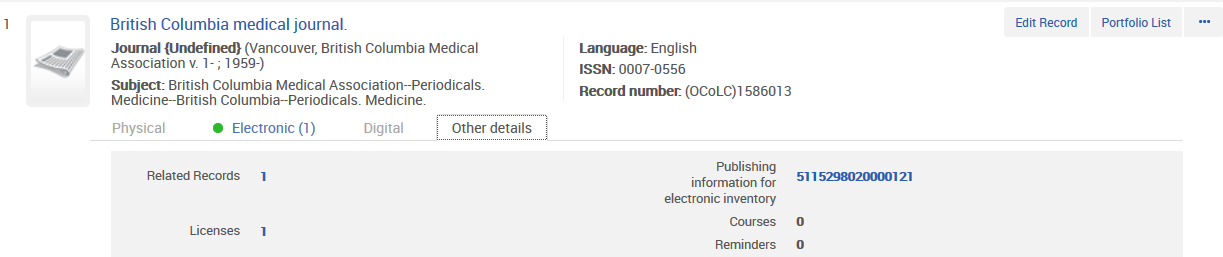 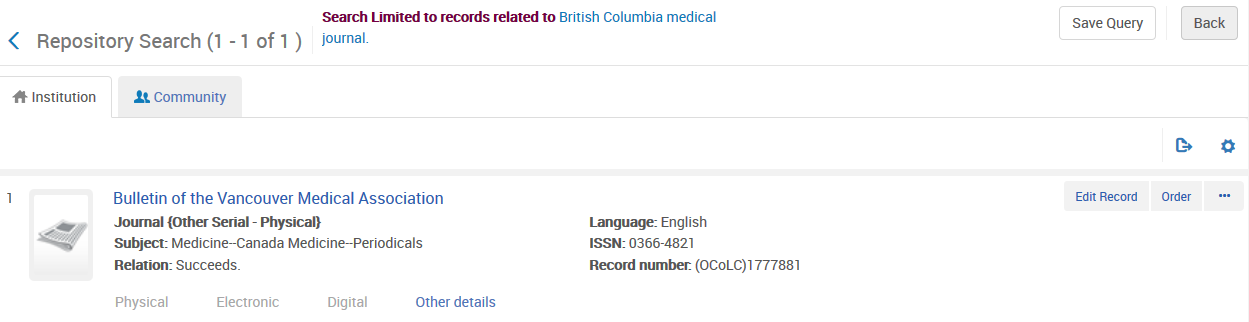 10
A Journal continued as a different name
Here is the relation in Alma for Bulletin of the Vancouver Medical Association
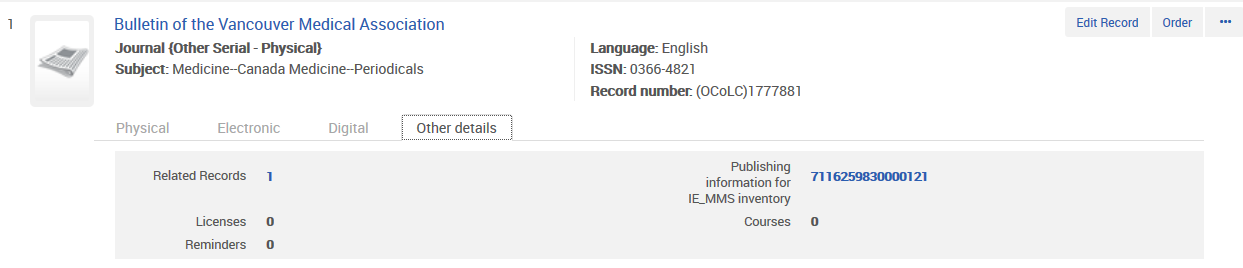 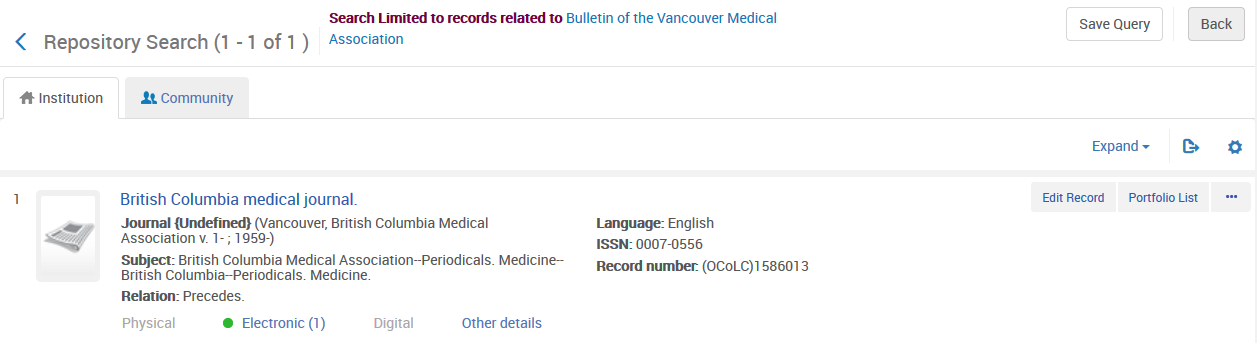 11
A Journal continued as a different name
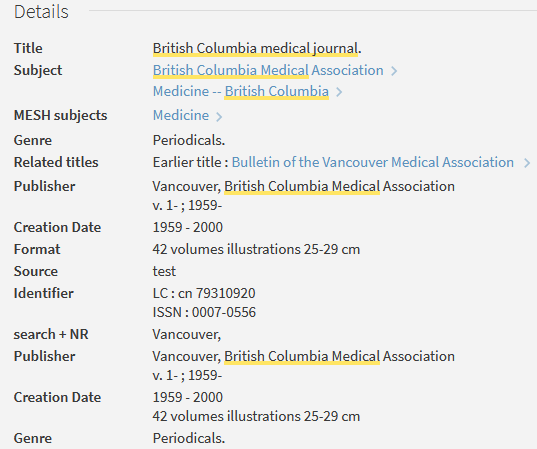 “British Columbia medical Journal”  in Primo
12
A Journal continued as a different name
“Bulletin of the Vancouver Medical Association” in Primo
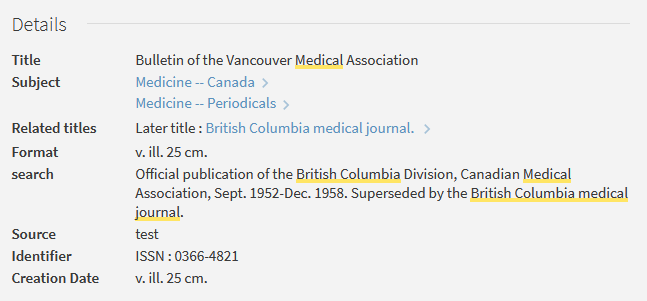 13
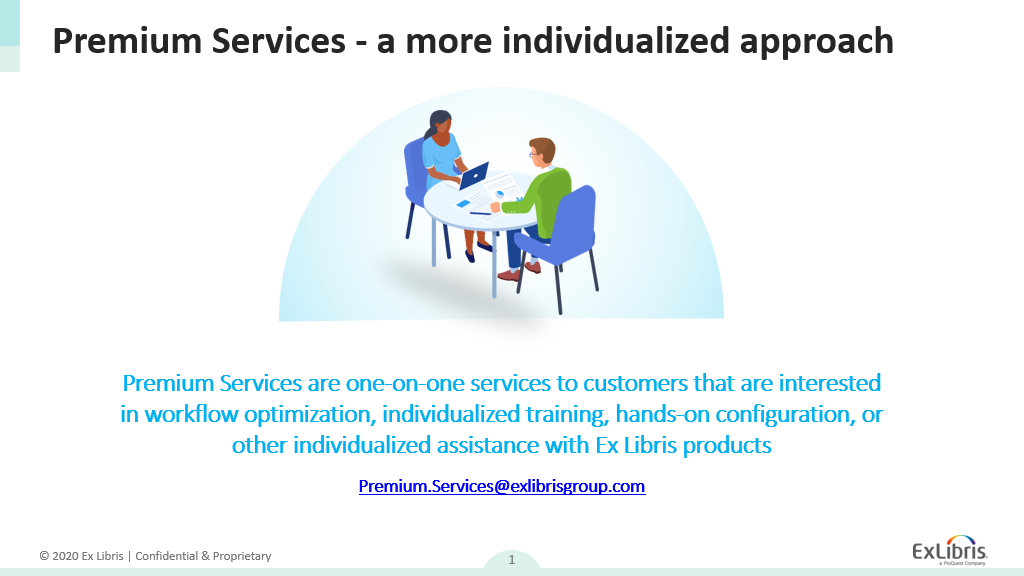 What happens in Primo
After clicking one of the specific items the user sees the item details
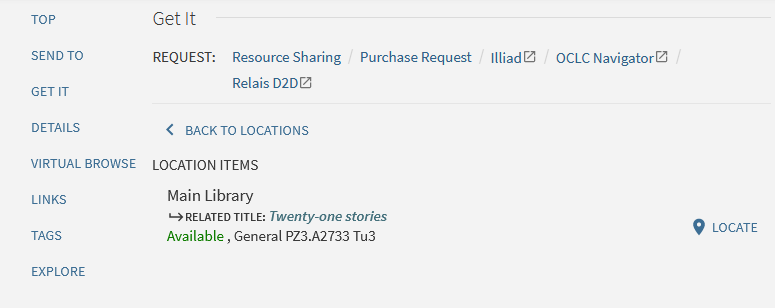 14
xxx@exlibrisgroup.com